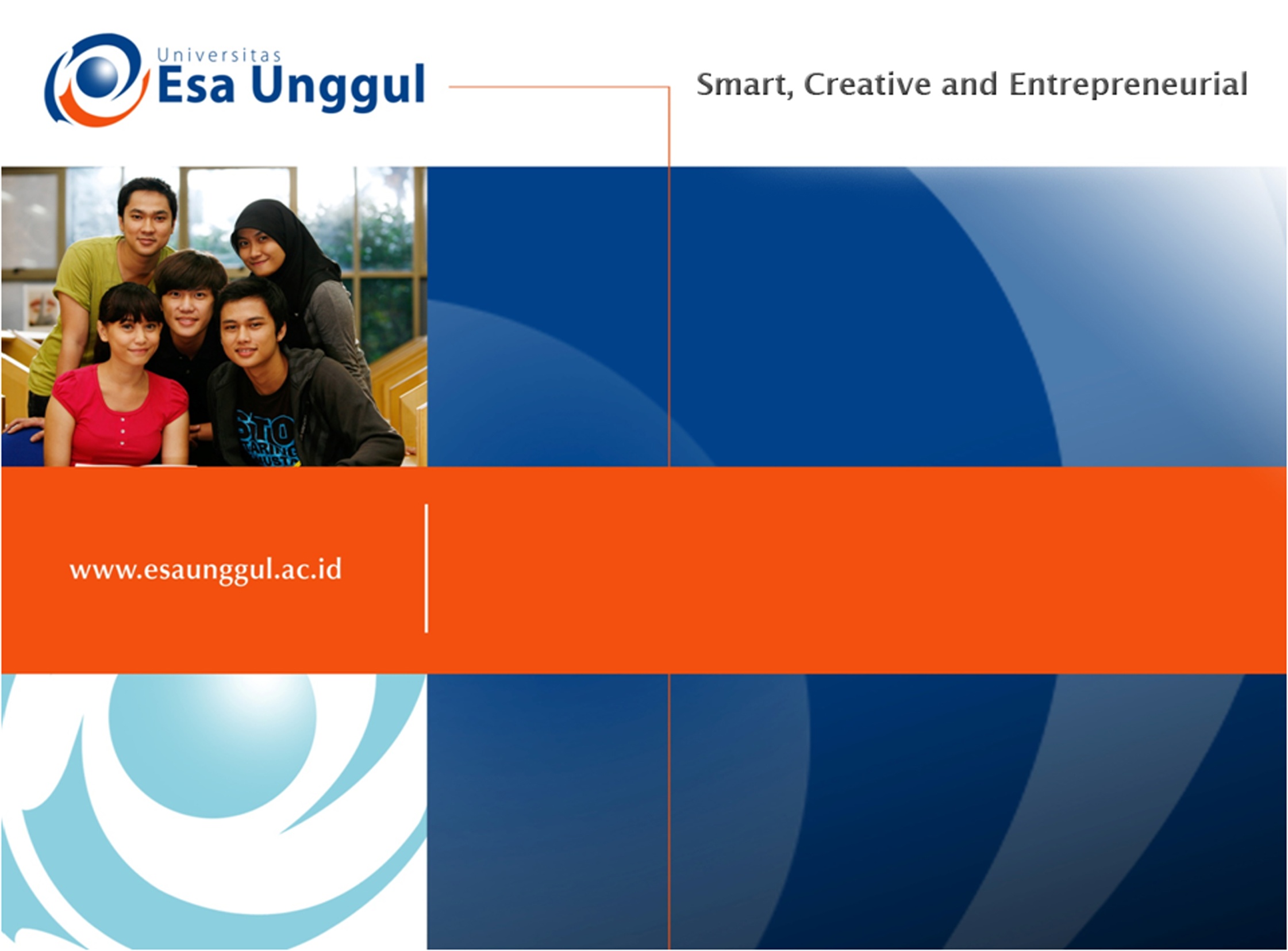 ANALISIS BIAYA DAN BREAK EVEN POINT
PERTEMUAN IX
WIWIK VIATININGSIH,SKM.,MARS

AKADEMIK PEREKAM MEDIS KESEHATAN & FAKULTAS ILMU – ILMU KESEHATAN
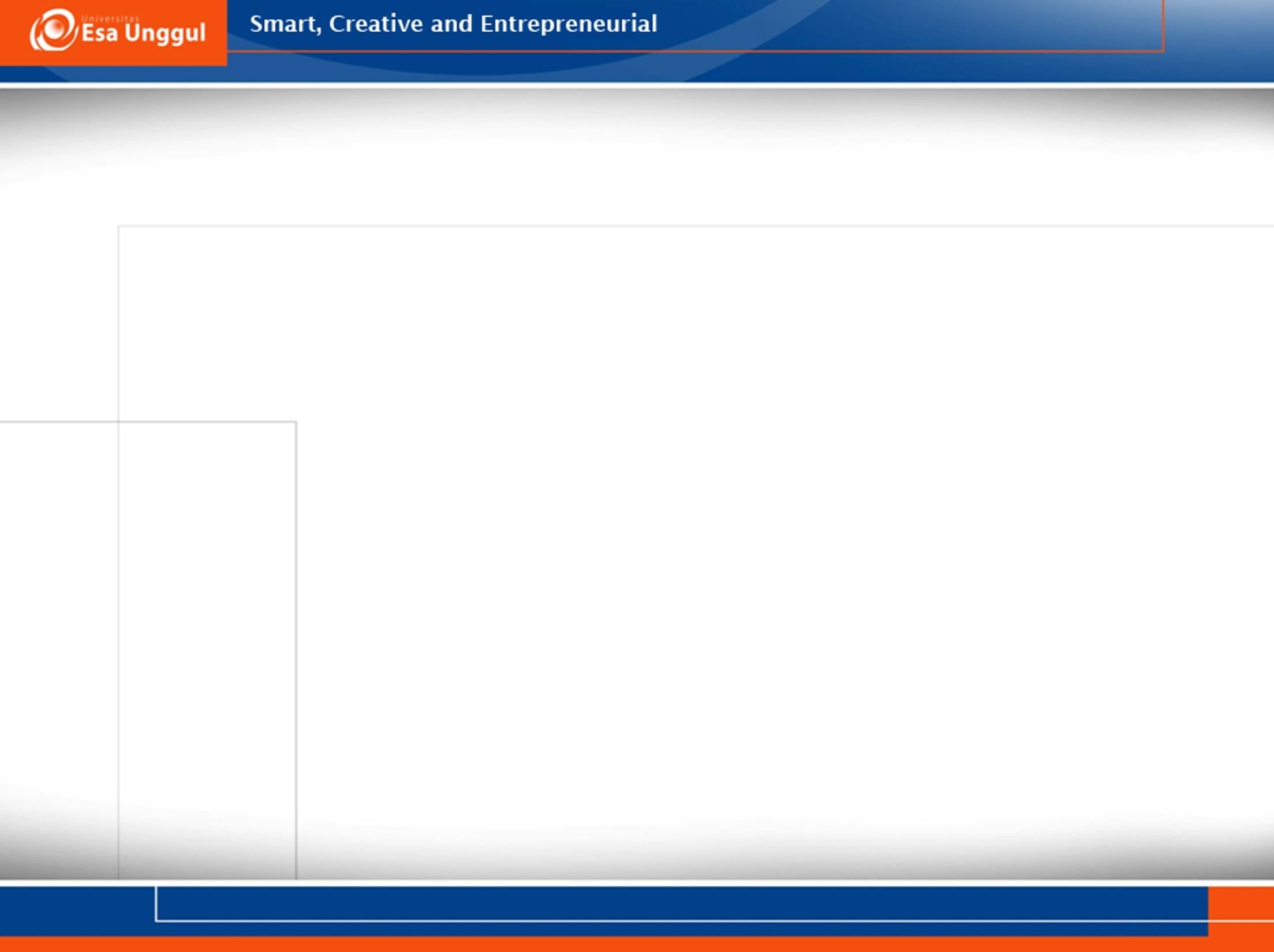 KEMAMPUAN AKHIR YANG DIHARAPKAN
Mahasiswa mengerti tentang menganalisa biaya yang diperlukan rumah sakit

Mahasiswa Mengerti dan mampu menanalisa manfaat dari biaya yang digunakan

Mahasiswa mampu dan mengerti tentang BEP Break efen point pada keuangan Rumah sakit
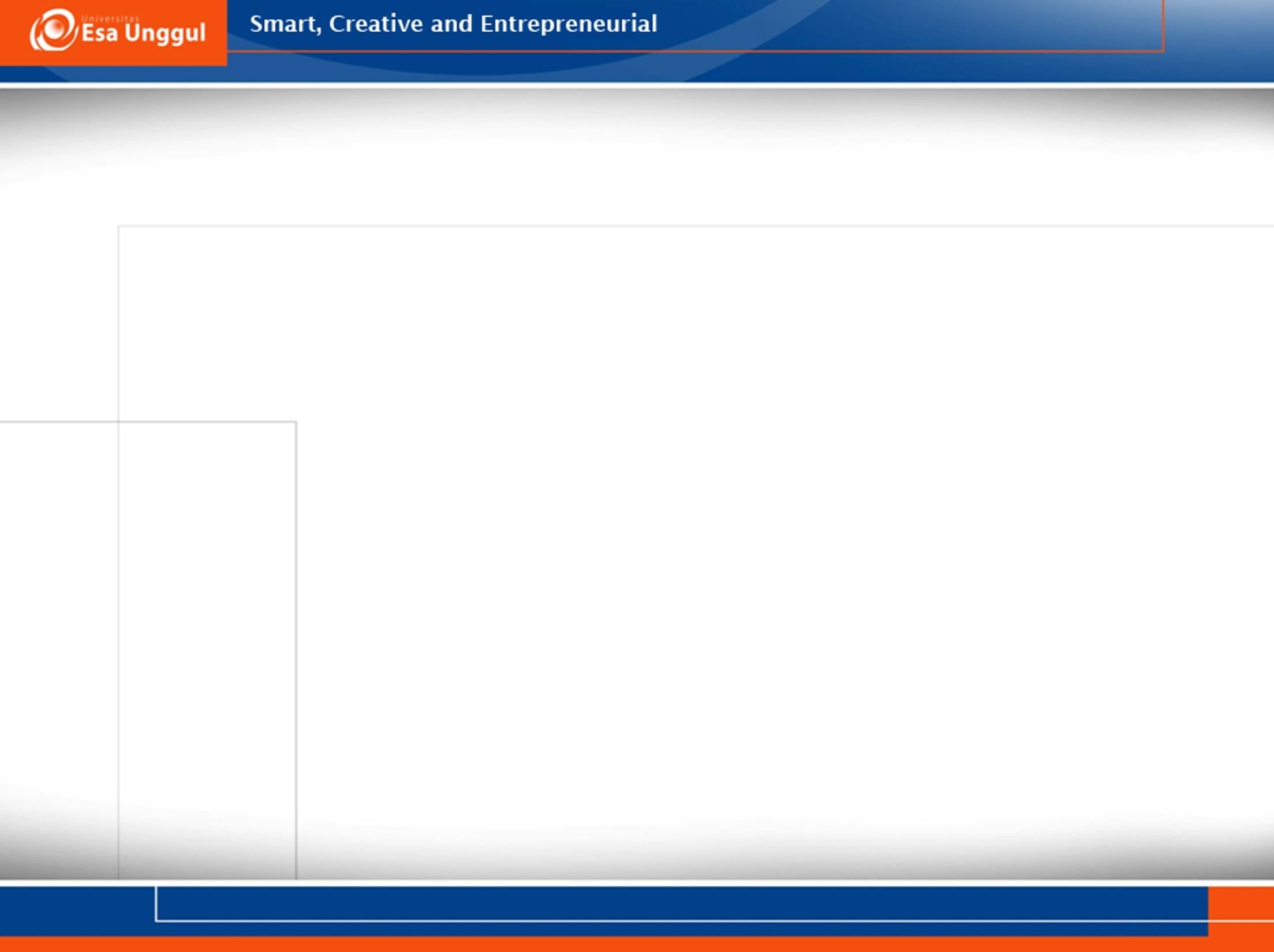 Analisis Biaya
Analisis biaya merupakan upaya menguraikan dan mencari biaya pelayanan RS, Analisis biaya menyebutkan sebagai penelusuran biaya ( cost Finding) Yang artinya:
    “ Alokasi biaya antara pelayanan yang tidak menghasilkan penerimaan dan yang lainnya, serta penghitungan pelayanan yang mengharuskan penerimaan dengan hasil pelayanan pada masing – masing bidayang pelayanan”

Penelusuran biaya mempunyai pokok penting
Adanya bidang pelayanan yang tak menghasilkan penerimaan dan bidang yang menghasilkan penerimaan
Perhitungan biaya dari masing – masing pelayanan yang disebut biaya unit atau  unit cost
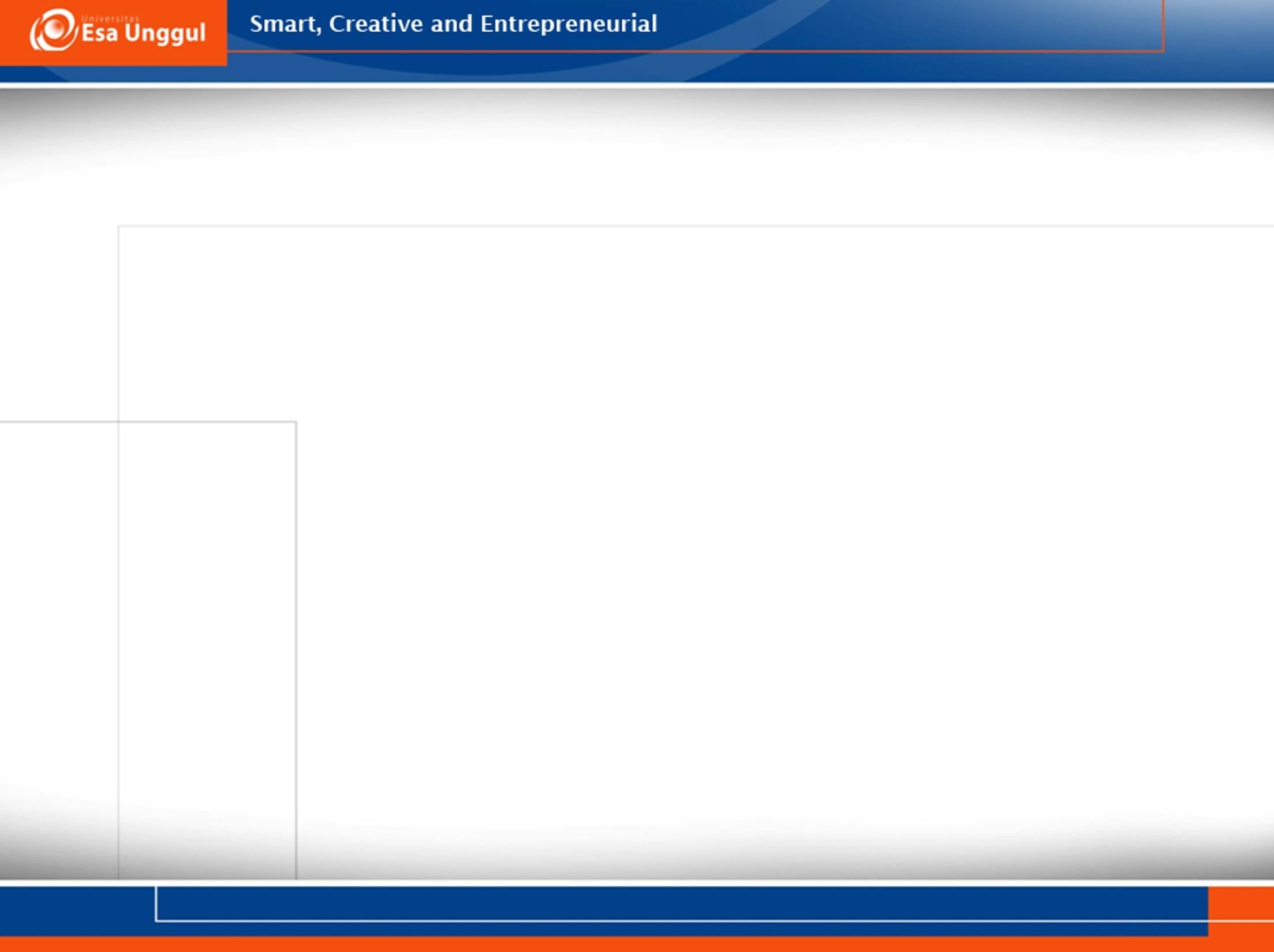 TUJUAN ANALISIS BIAYA
Adanya kejelasan unit yang menghasilkan penerimaan (unit Produktif ) dan unit yang tidak menghasilkan penerimaan ( Unit non Produktif
Adanya kejelasan beban total unit produktif dan non produktif
Adanya besaran unit cost

Manfaatnya
Kejelasan adanya unit produktif dan non produktif serta biaya total dan unit cost maka akan berperan bagi manajemen dalam rangka penentuan tarif
Dengan pusat produktif dan non produktif akan memberikan jalan bagi upaya lebih lanjut dalam upaya penghematan biaya
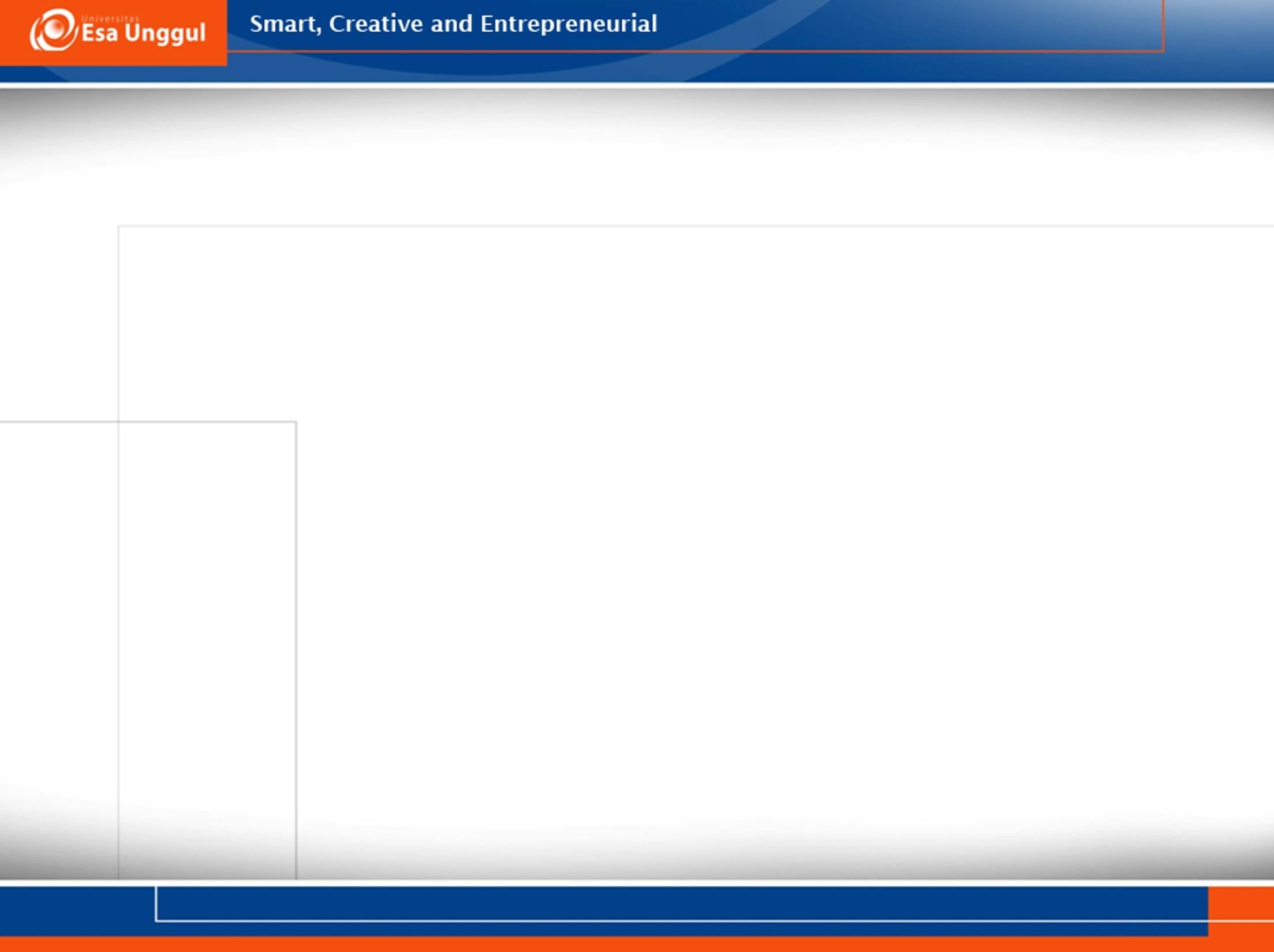 Pengetahuan yang jelas dan cukup tentang  unit cost akan      memberikan dasar bagi negosiasi harga 
 Dasar pembiayaan yang jelas
 Keterkaitan antara pelaksaan pelayanan produktif dan non produktif dapat dijalankan dengan cara melakukan analisa bersama beban biaya dan target penerimaan
Angka yang diperoleh dari perhitungan akan dapat dipakai sebagai salah satu pertanggung jawaban direksi pada pemilik
PERSIAPAN
Struktur organisasi yang jelas
Pencatatan keuangan yang tepat
Data statistik yang relevan
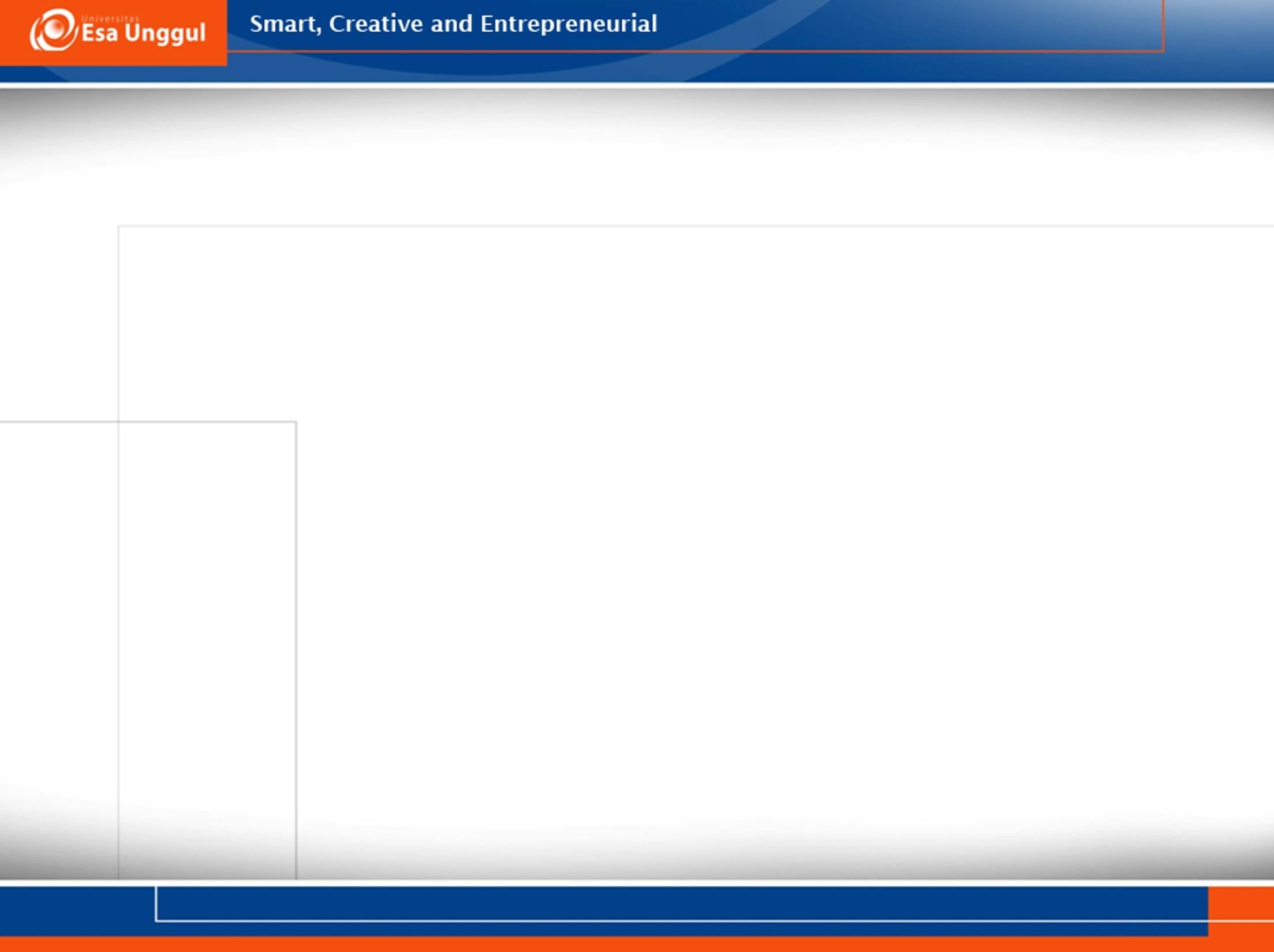 DALAM PELAKSANAAN KEUANGAN
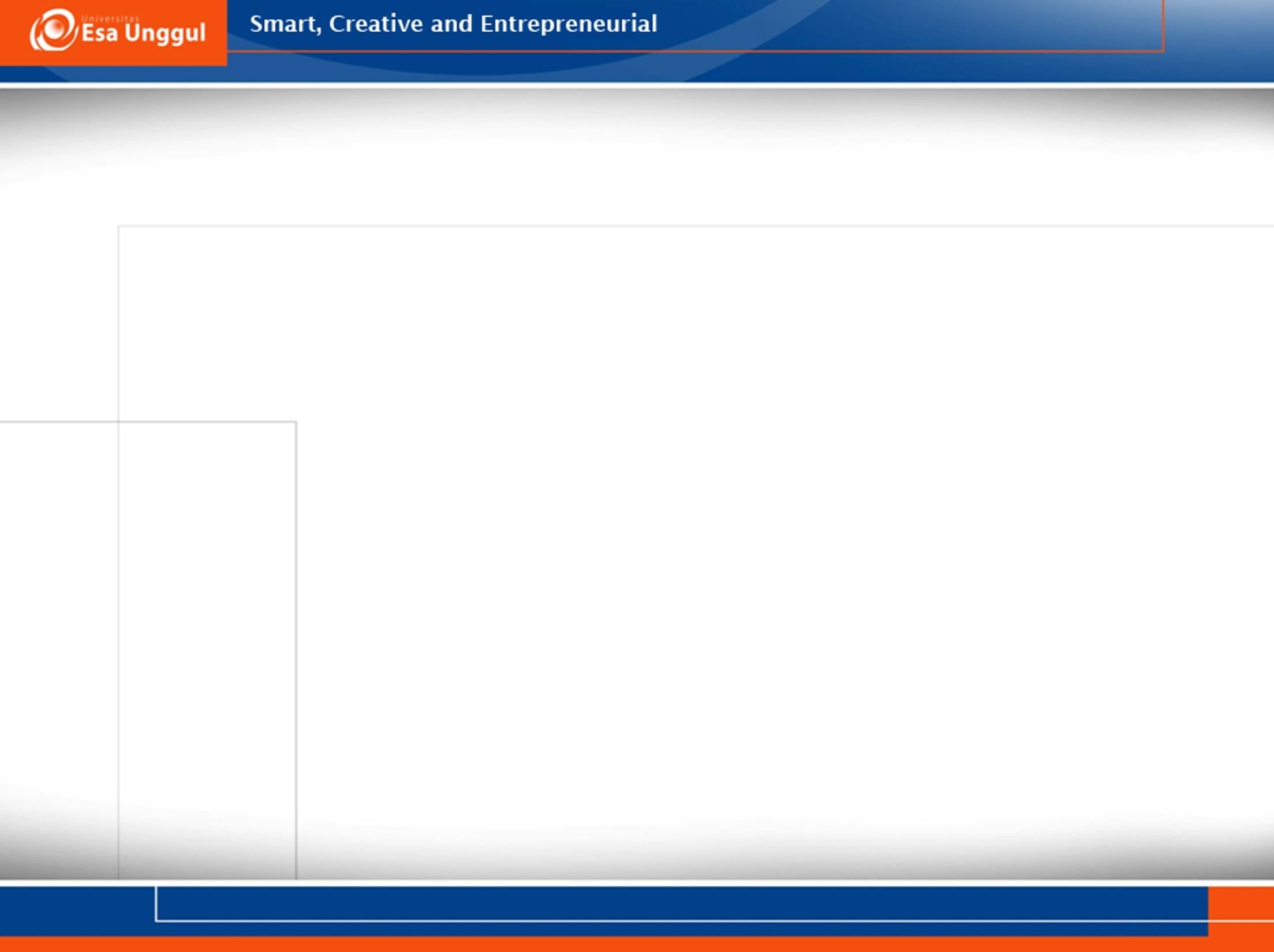 Tim yang tangguh berarti:
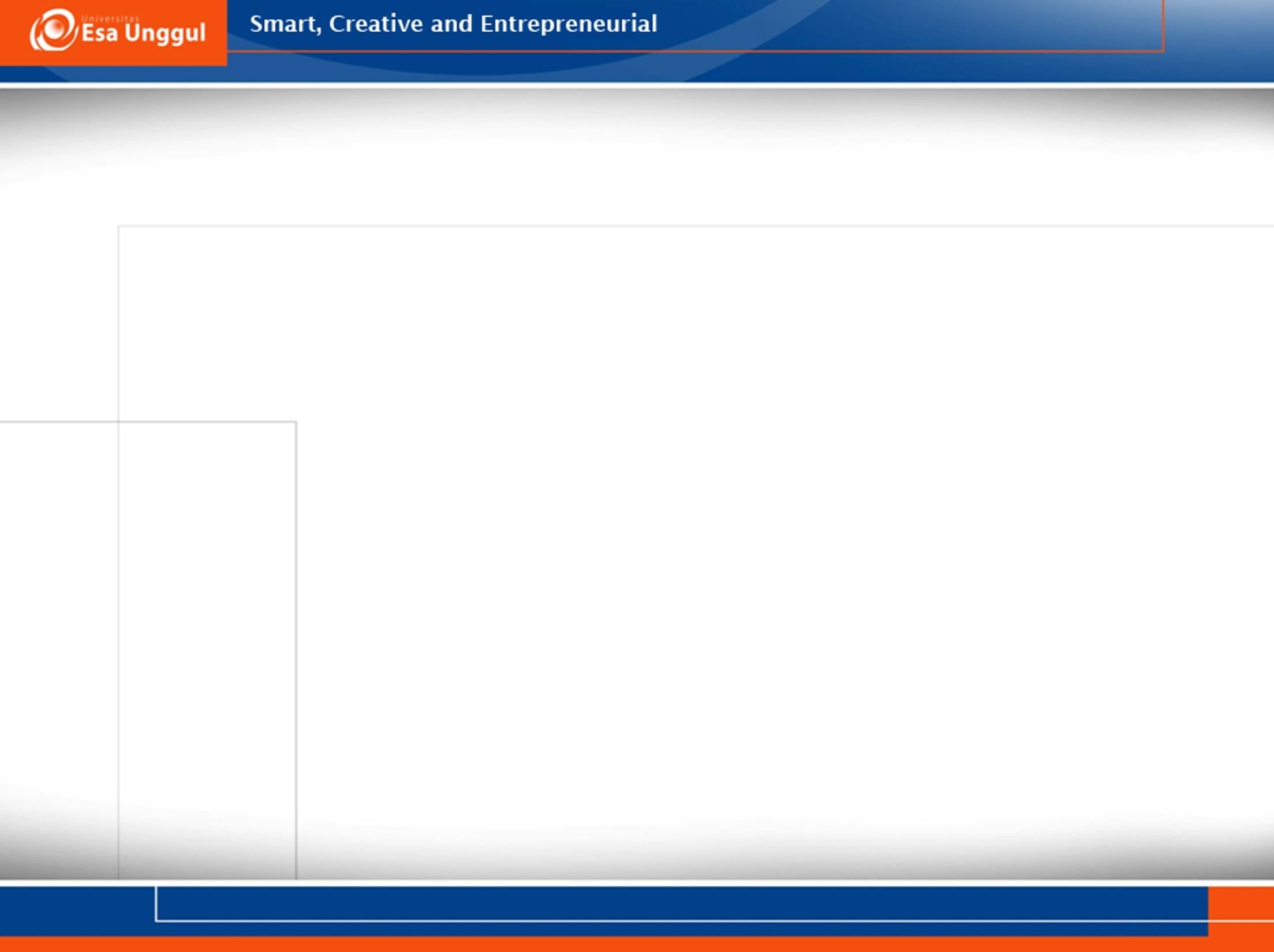 Metoda Sederhana Atas Dasar Penerimaan
Menjadi keadilan,penghasilan yang banyak harus menanggung beban biaya tetap yang banyak pula
Mudah dilakukan
Dapat terbagi habis

Dasar Alokasi biaya dari non produktif ke produktif adalah
Penerimaan   X Biaya pada unit non produktif
Penerimaan Total RS
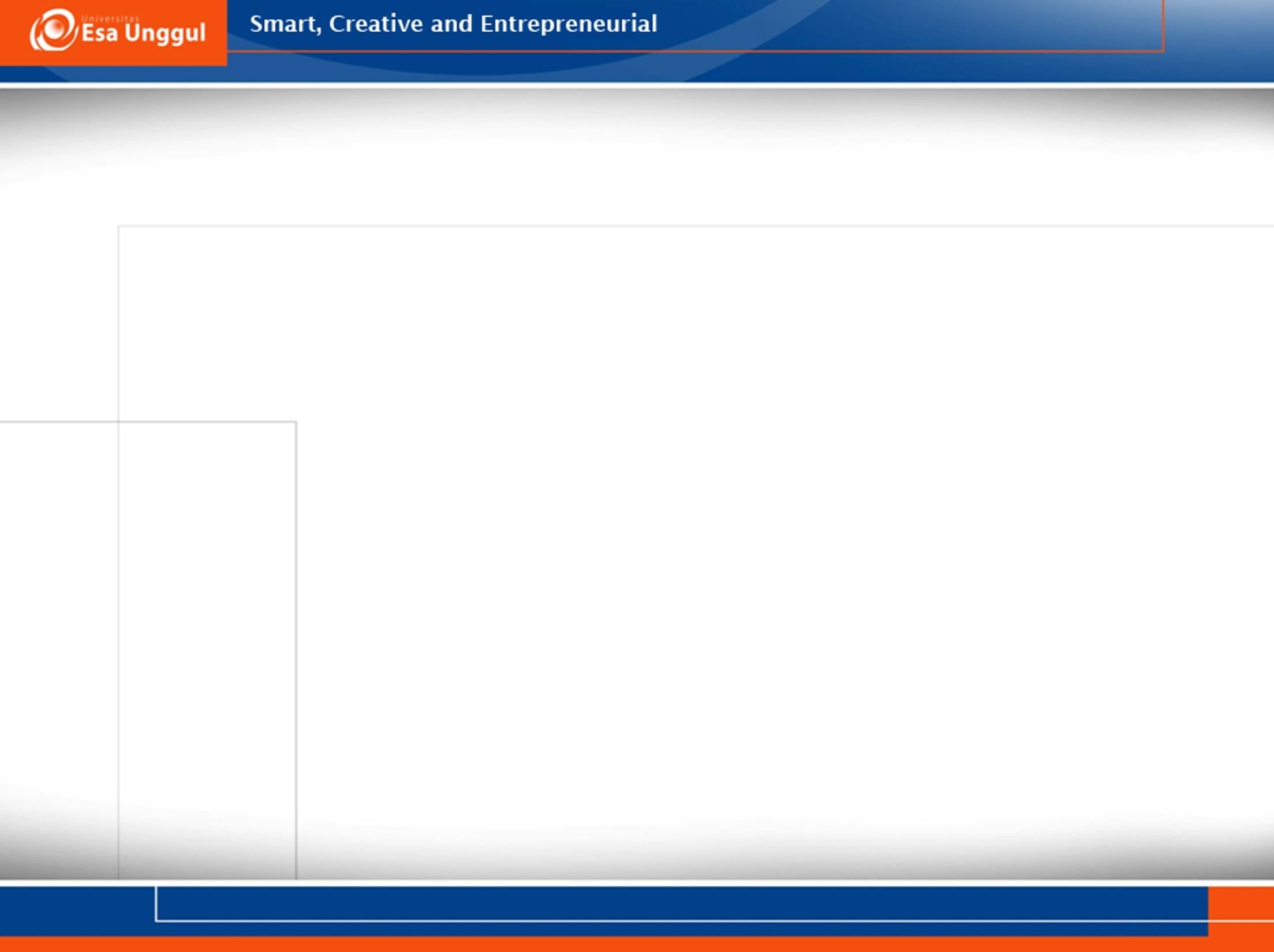 Contoh:
Target penilaian RS Rp. 2000.000.000
Target penerimaan Rawat Jalan Rp. 200.000.000
Biaya gaji pegawai Rp. 300.000.000
Biaya Unit rawat jalan Rp. 24.000.000
Target pelayanan 100.000 Orang/Tahun
Maka beban alokasi biaya pelayanan non produktifitas berupa biaya operasional adalah:
Perhitungan
Beban biaya operasional     = Target peran unit rawat jalan X Biaya operasional
Bagian unit rawat jalan            Target Penerimaan RS
                                             = Rp. 200.000.000   X Rp. 300.000.000					Rp. 2000.000.000
                                             = Rp. 30.000.000
Jadi beban gaji yang harus ditanggung unit rawat jalan adalah Rp. 30.000.000
Jadi beban unit rawat jalan + Gaji saja ( Yang lain belum ) adalah
Rp. 24.000.000 + Rp. 30.000.000 = Rp. 54.000.000

Unit Cost di atas adalah
Rp.54.000.000    = Rp. 540
100.000
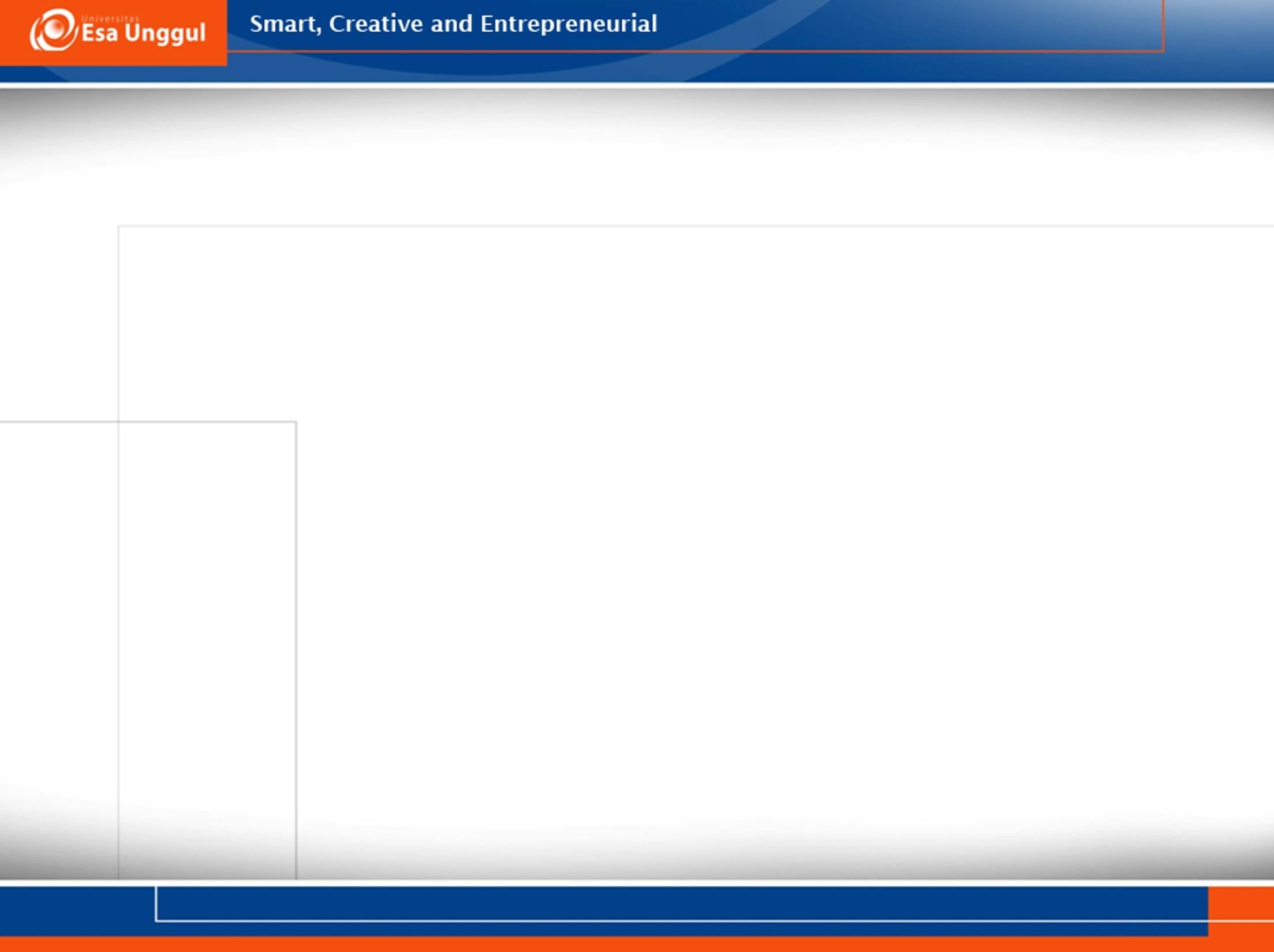 BREAK EVEN POINT
Break even Point atau BEP atau titik impas adalah
“ Suatu kedaan dimana suatu usaha tidak memperoleh laba atau menderita kerugian”
KOMPONEN DARI BEP
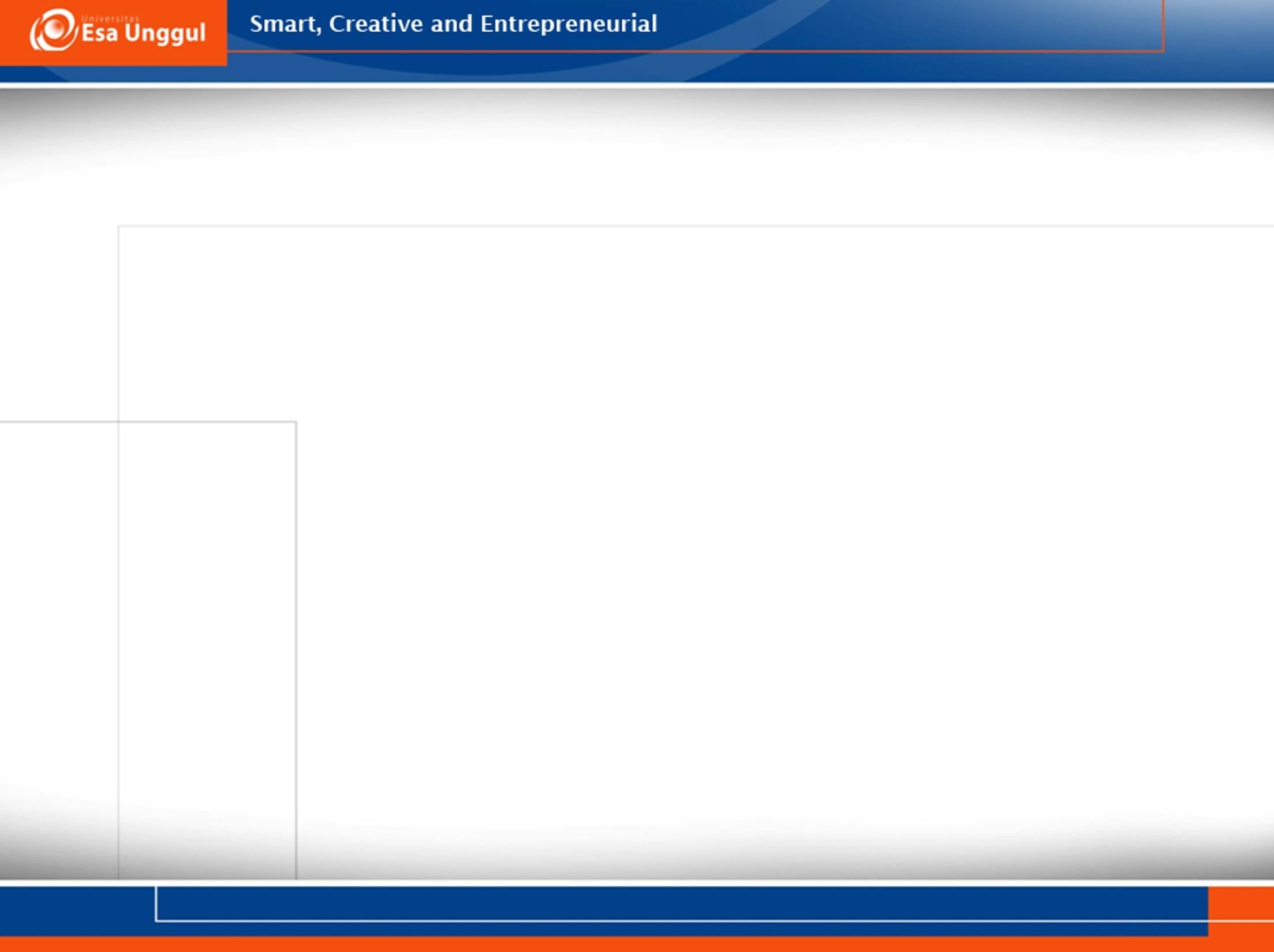 Dari keempat diatas yang saling berkaitan yang erat teragntung pada keadaan tertentu adalah:
Pada kapasitas maksimum
Perhitungan memenuhi ketentuan biaya yang ditetapkan
Bila lebih dari 1 layanan dengan biaya tetap yang sama, maka biaya tetap dibagi proposional
Perhitungan rumusnya adalah
T x Q = BT + Q x BX
Keterangan
T = Tarif
Q = jumlah pelayanan
BT = Biaya Tetap
BV = Biaya Variabel
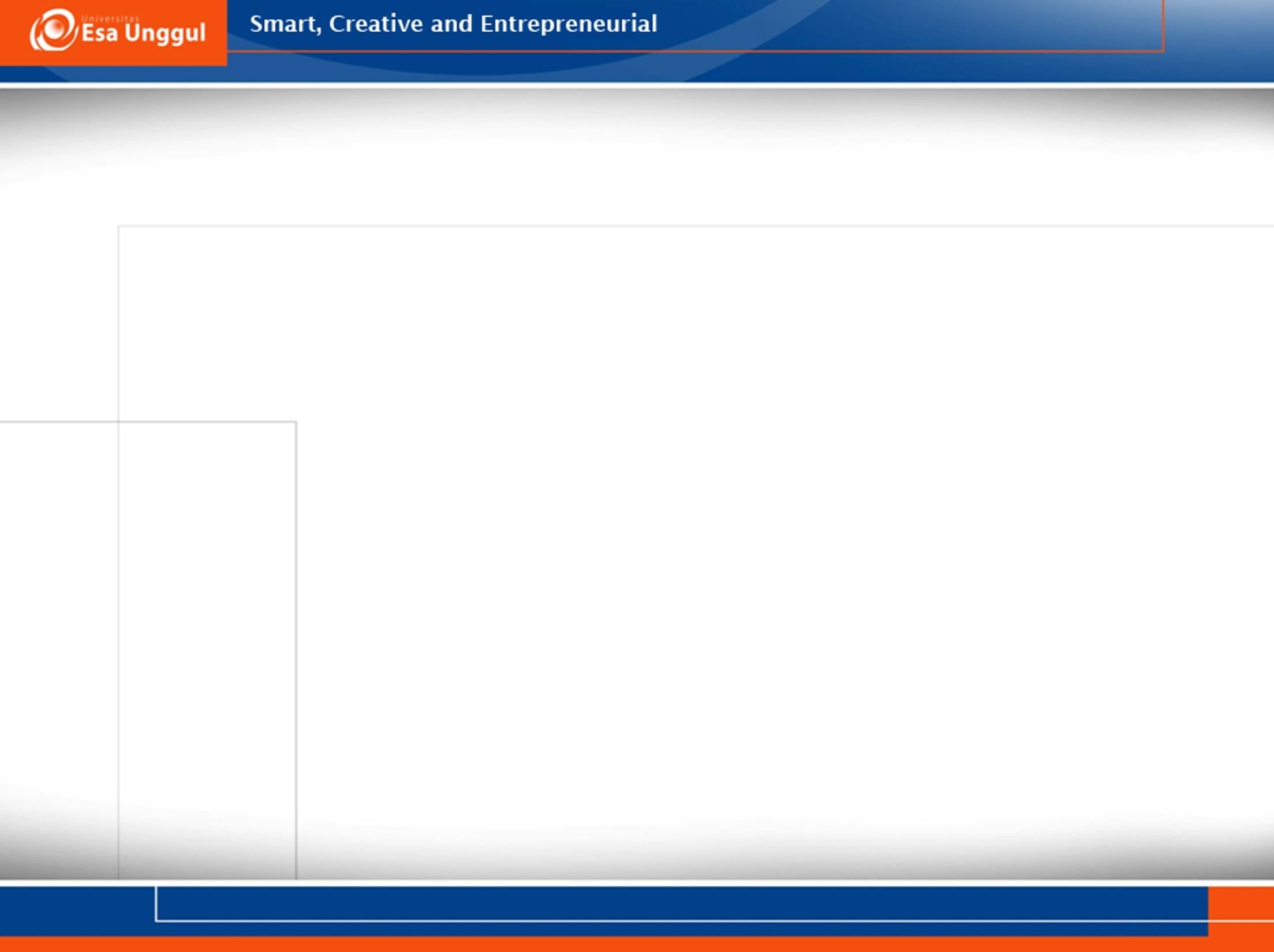 Rumus pada BEP bila ingin ada biaya pemasaran atau biaya pengembangan maka perlu ditambahkan



Keterangan:
L. Laba
P. Pemasaran
K. Pengembangan
T x Q = BT = Q x BV = L + P + K
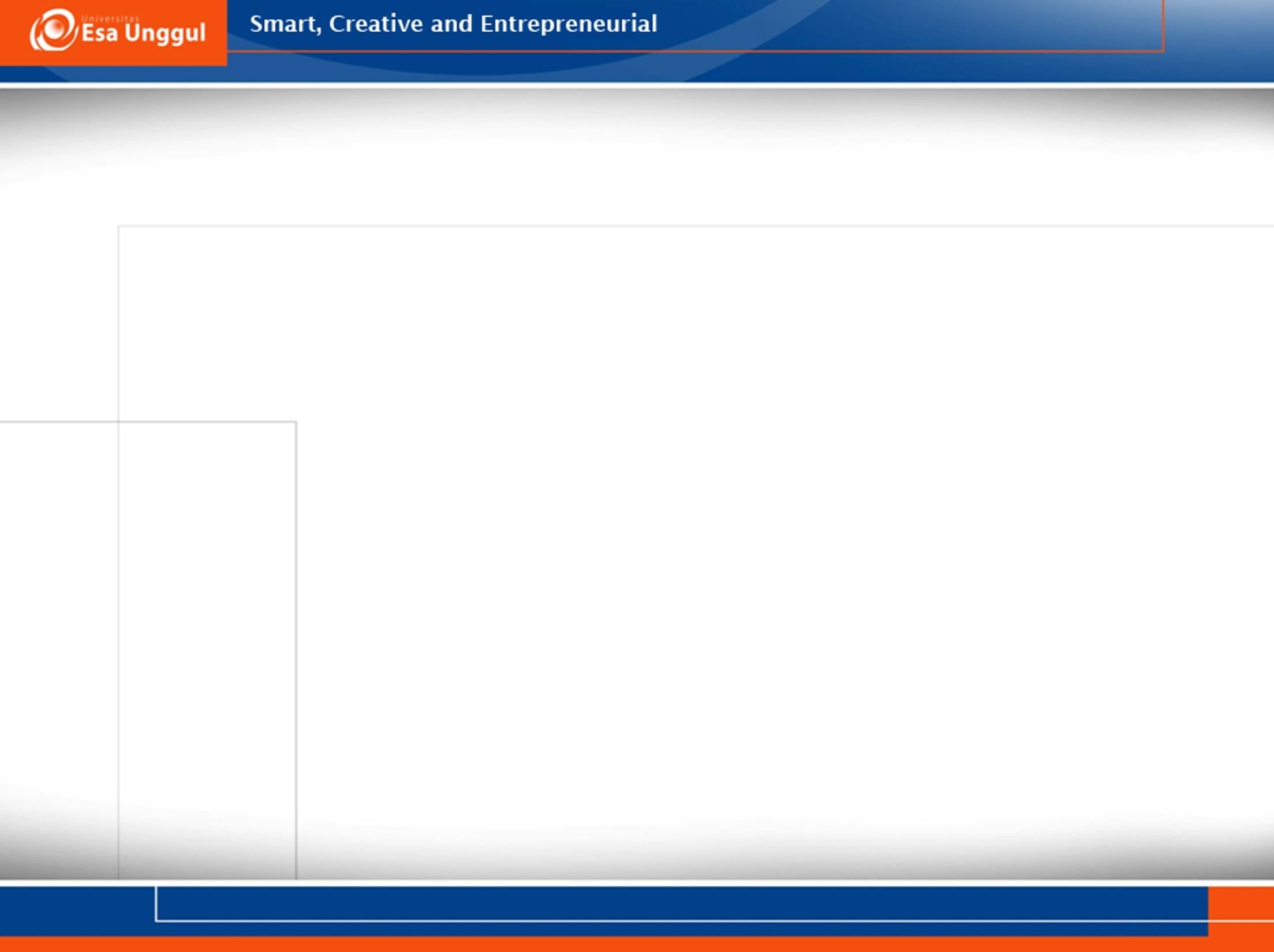 Contoh nilai tarif dapat dirubah dan disesuaikan untuk memperoleh Q yang diinginkan
Contoh: T   : Rp. 1000
             BT : Rp. 50.000
             BV : Rp.      200

Maka BEP : 1000 X Q = 50.000 + Q x 200
                           800Q = 50.000
                                 Q = 5000 =  64,5
                                          8
Jadi BEP pada 64,5 pemeriksaan
Bila ingin laba Rp. 5000 biaya pemasaran Rp 5000 dan pengembangan Rp. 10.000 maka
1000 Q = 50.000 =Q x200 = 5000 +5000 + 10.000
   800Q = 70.000
          Q = 700 = 87,5
                  8
Jadi 87,5 Pemeriksaan
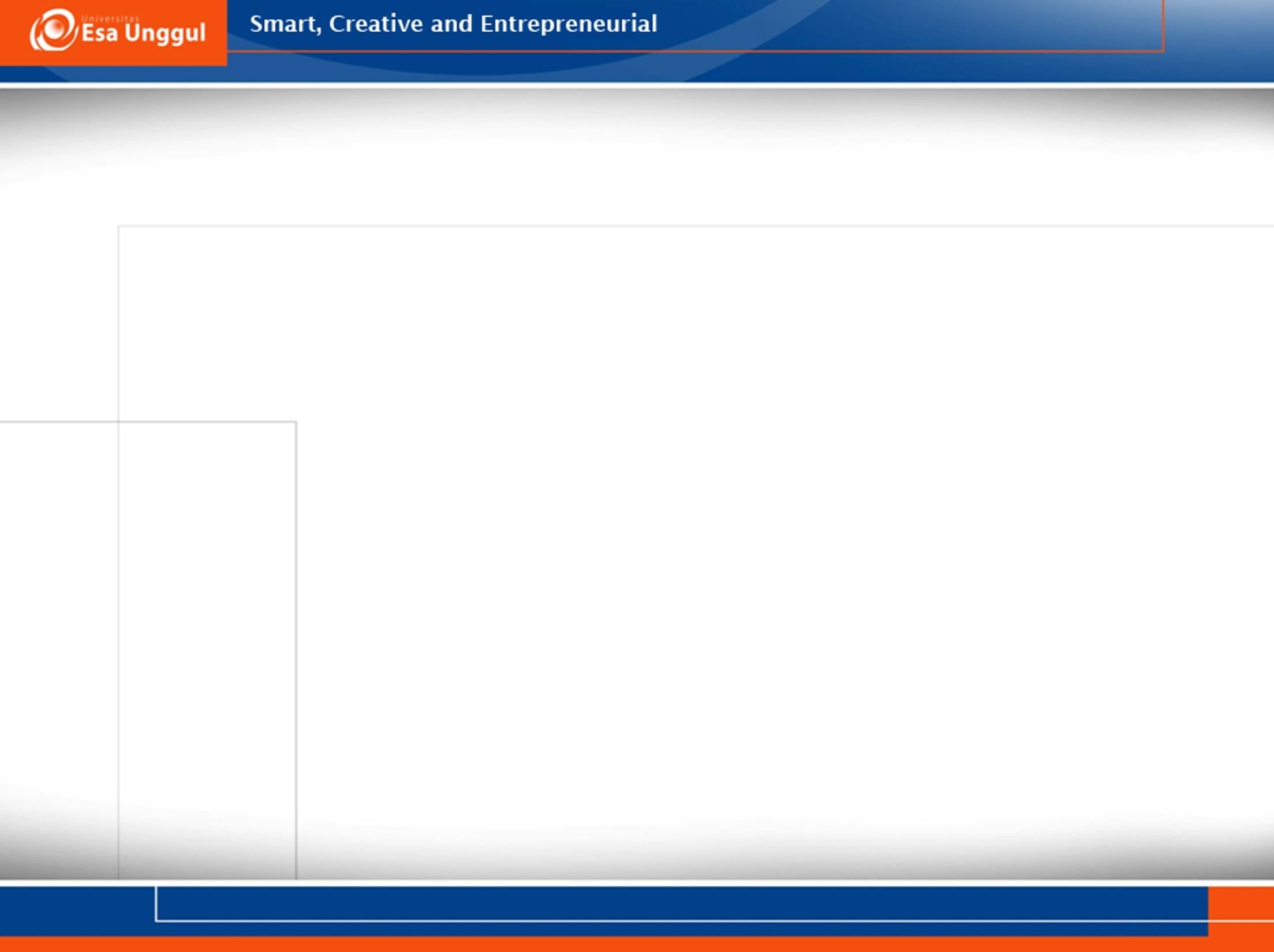 KEGIATAN DALAM BEP
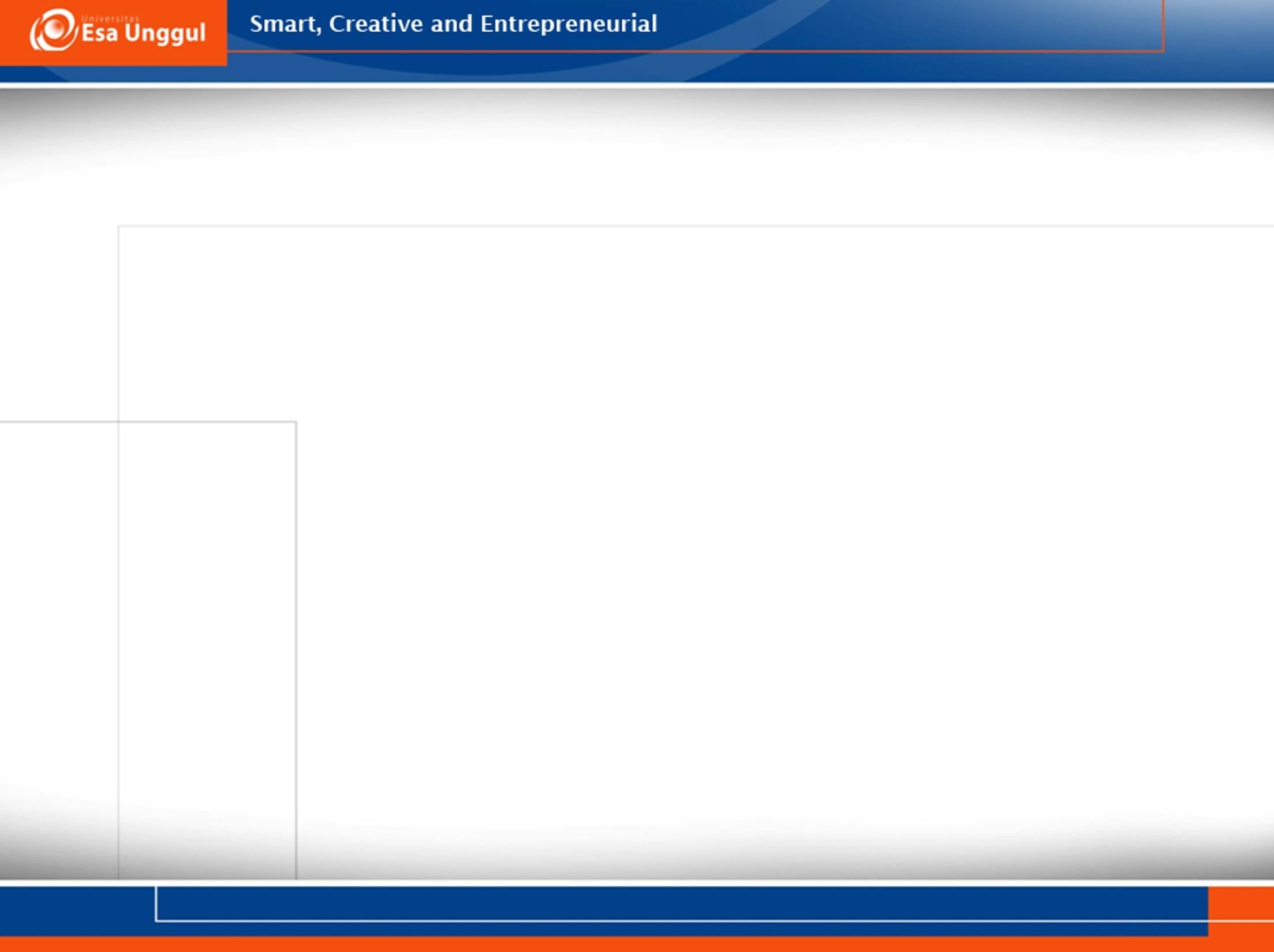 Waktu
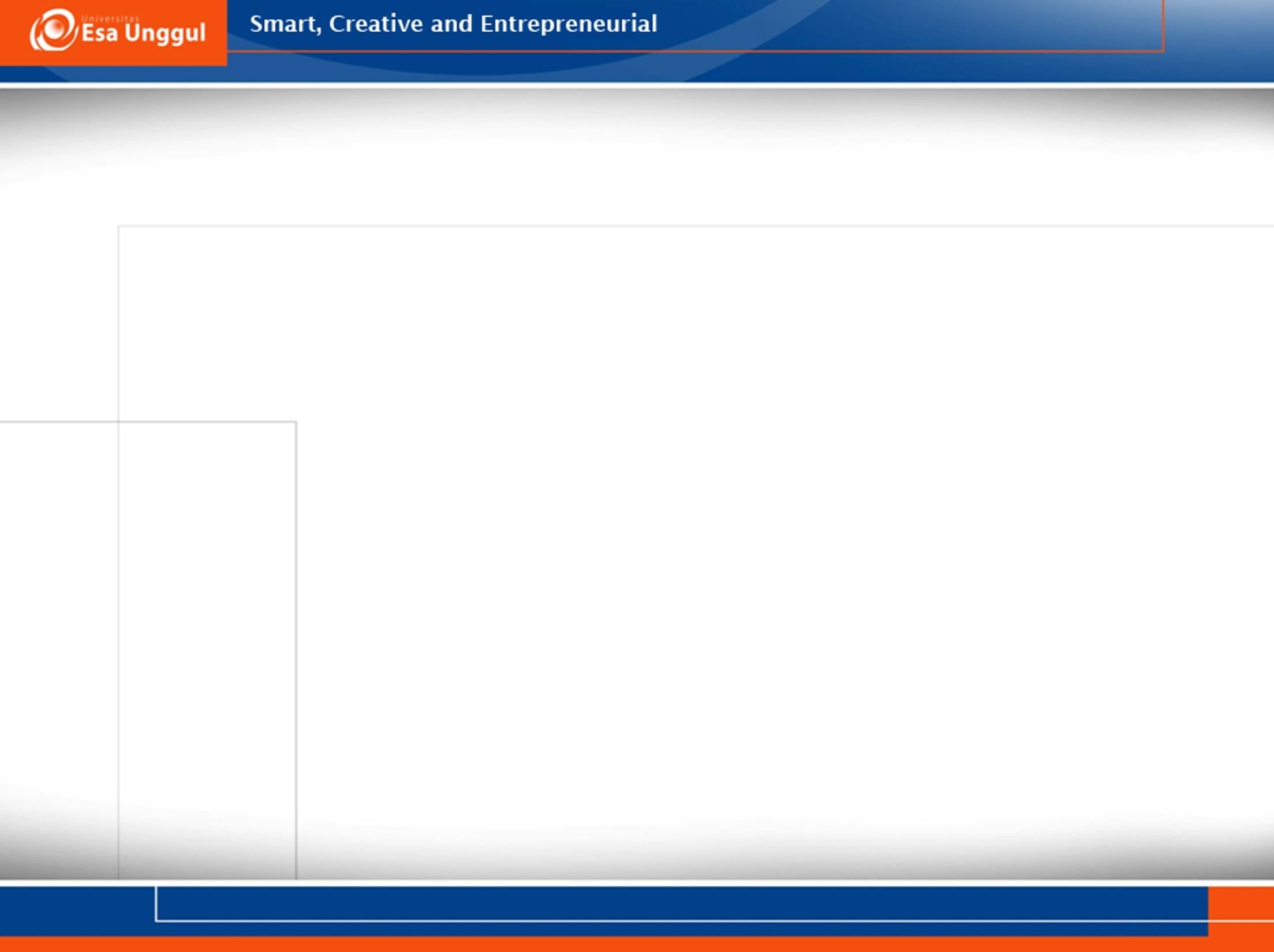 DATA YANG DIKUMPULKAN
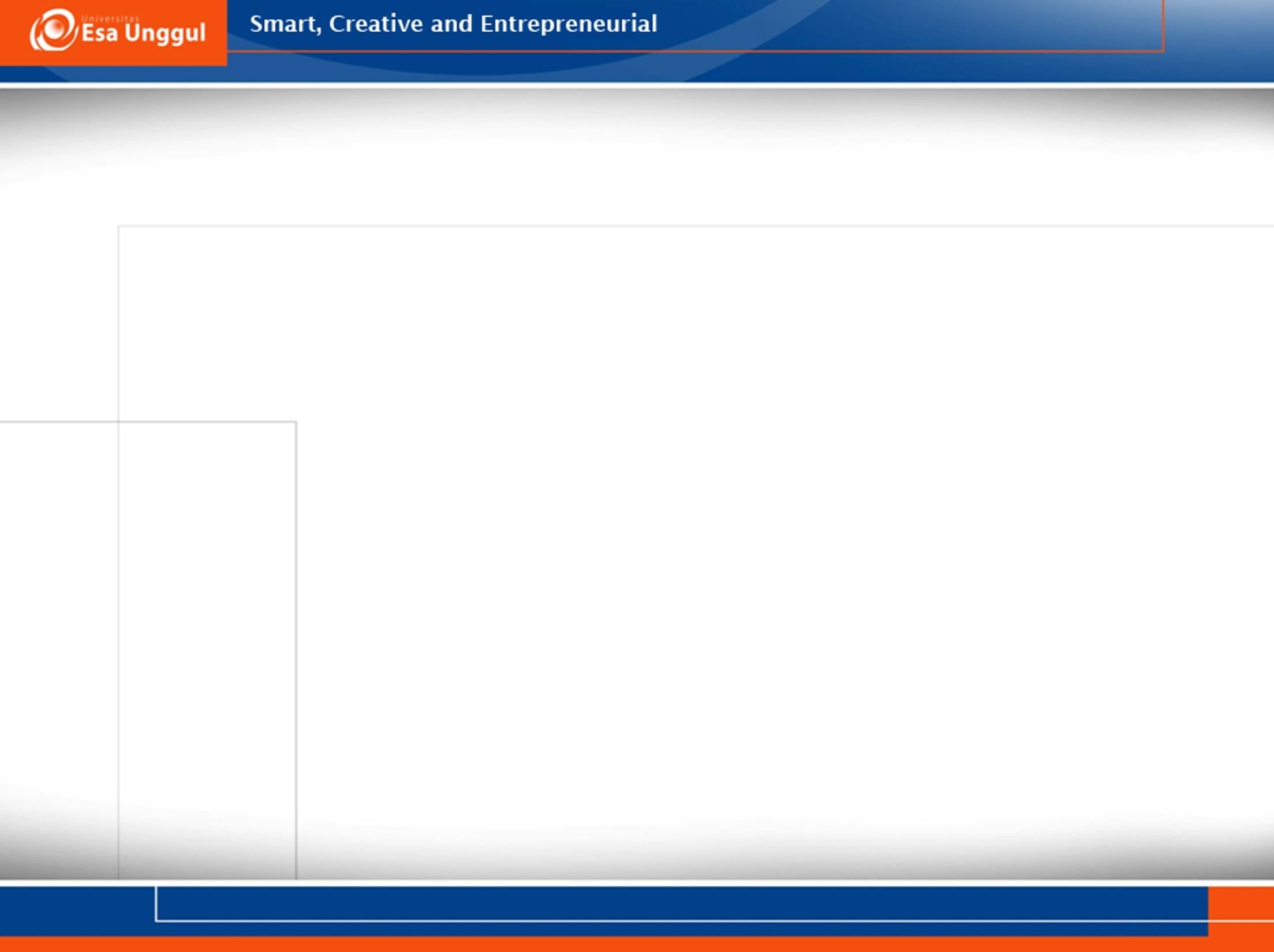 HASIL YANG AKAN DICAPAI